Geometry Unit 8
8-7 Word Problems with Trigonometry
Warm-Up
Work on the problems from the last section of the 8-5/8-6 Notes. 
Answer with your groups then come up and fill in the answers on the board.
Applications of Right Triangle Trig
Content Objective: Students will be able to solve for missing side lengths and angle measures in right triangles through word problems.

Language Objective: Students will be able to draw and label diagrams for right triangle word problems.
Quick Review of the Trig ratios
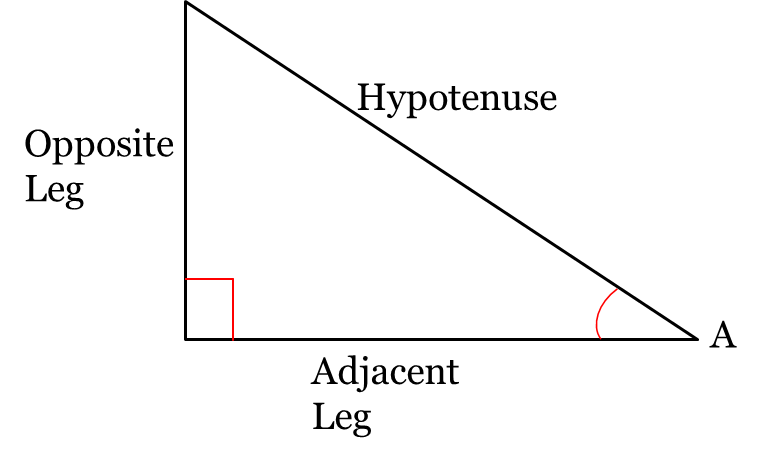 Trigonometry’s Place in the World
Trigonometry can be used on a daily basis in the workplace.  
Since trigonometry means "triangle measure", any profession that deals with measurement deals with trigonometry as well.  
Carpenters, construction workers and engineers, for example, must possess a thorough understanding of trigonometry.
Looking Up: Angle of Elevation
The angle of elevation of an object as seen by an observer is the angle between the horizontal and the line from the object to the observer's eye (the line of sight).
The angle of elevation is always measured from the ground up.  It is always INSIDE the triangle.
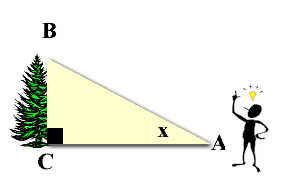 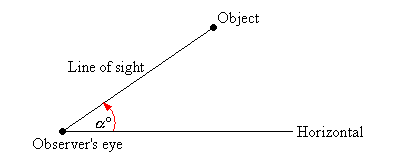 Looking Down: Angle of Depression
When an object is below the level of the observer, the angle between the horizontal and the observer's line of sight is called the angle of depression.
It is always OUTSIDE the triangle. It is never inside the triangle.
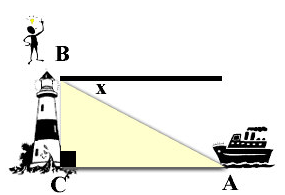 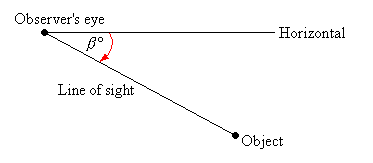 x
Example: Word Problem with Elevation
Tower
Wire
Example: Word Problem with Elevation
Step 2: Label the diagram




Step 3: Identify and setup the trig ratio required from the information given.
157
157
x
x
This will require the Sine ratio
Example: Word Problem with Elevation
157
x
Example: Word Problem with Depression
From the top of a vertical cliff 40 m high, the angle of depression of an object that is level with the base of the cliff is 34º. How far is the object from the base of the cliff?

Follow the same steps as before to solve this

Step 1: Draw a diagram of the problem
Top (Line of sight)
Cliff
Base To Object
Example: Word Problem with Elevation
Step 2: Label the diagram




Step 3: Identify and setup the trig ratio required from the information given.
40
40
x
x
This will require the Tangent ratio
Example: Word Problem with Elevation
40
x
Example: Finding the Angle
When the sun is at a certain angle of elevation, a 32 m tall building casts a shadow 21 m long. What is the angle of elevation that causes this shadow with the building?

If you follow the steps, you should have this diagram
Building
Angle of Elevation
32
21
Shadow
Final Checks
Wire
Tower
Angle of Elevation
x
75
Final Checks
Angle of Depression
Height
500
x
Car to Barn